OVERVIEW OF  THE NIGERIAN ECONOMY AND THE CAPITAL MARKET
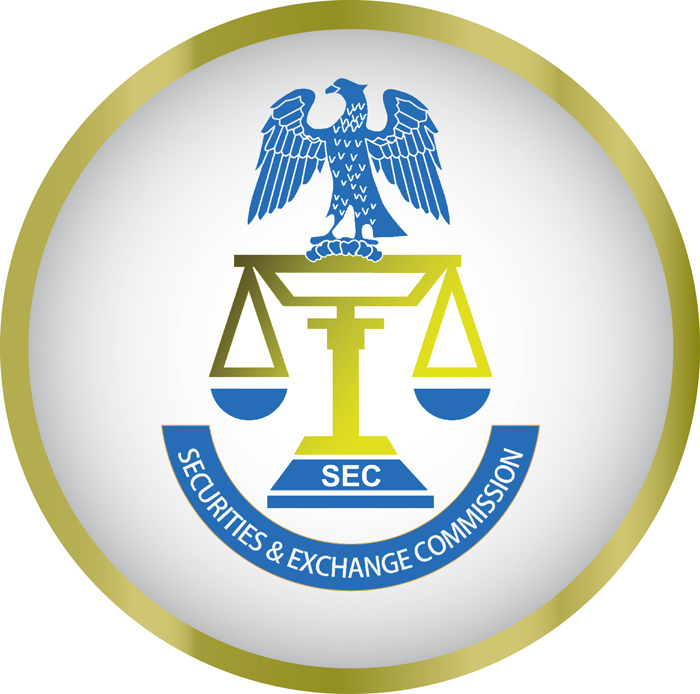 OFFICE OF THE CHIEF ECONOMIST
SECURITIES AND EXCHANGE COMMISSION


21st March, 2019
Table of Contents
The Global Economy
Domestic Output and Growth
Prices and Employment
External Sector Activities
Oil and Commodities Market
Market for New Issues (Primary Market)
Secondary Markets
Product Development
Trend of Listings and Delistings
Outlook
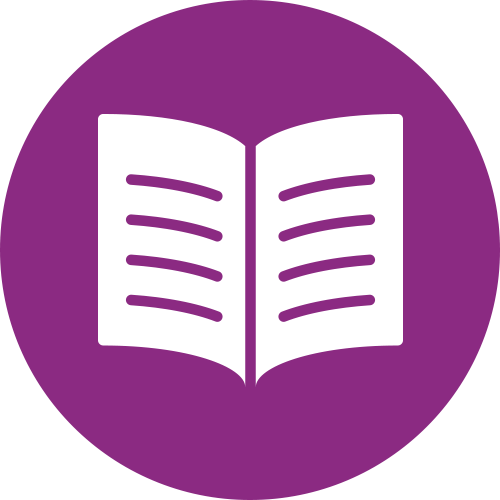 1
The Global Economy (IMF, WEO-FEB)
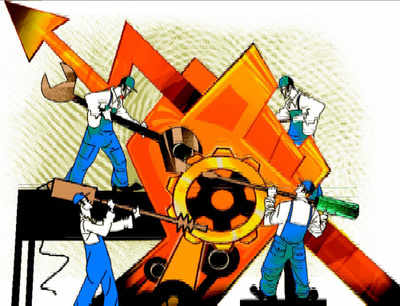 Global growth has weakened, and growth outlook has been revised to 3.5% from 3.7% (IMF) and 2.9% from 3.0% (WB)
Slowdown in international trade and investment
Escalation of trade tensions
Tightening financial conditions
Higher than expected slowdown in China
‘No-deal’ brexit
US – monetary policy normalisation continued
Federal funds rates increased to 2.25-2.50% in Dec’18.
Further  rate increases expected in 2019 and 2020 at a gradual pace
Nigeria – growth projected at 2.2% (WB) in 2019 driven by
IMF reviewed growth downward from 
Production challenges
Weakening oil prices
Tighter global financial conditions may result in a possible capital flows reversal
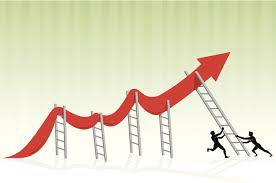 2
Output and Growth
The Nigerian economy expanded by 2.38% in the Q4’18.
0.57% than 1.81% recorded in Q3’18
Highest growth since Q3’15
Higher growth in the non-oil sector (2.70% from 2.32% in Q3’18), Lower contraction in the oil sector (-1.62% from -2.91% in Q3’18)
Agriculture and services still the main drivers of growth
GDP growth still below population growth
Annual growth in 2018 was 1.9%
The CBN and FBN Purchasing Managers Index (PMI) fell to 57.1 and 50.4 from points respectively in Feb’18
From 58.5 (CBN) and 51.5 (FBN) in Jan’18
Indicating slow down of growth in the sector
Slow down in GDP growth expected in Q1’19
3
Prices and Employment
Headline inflation slowed down to 11.37% in Jan’19.
From 11.44% in Dec’18.
Inflationary pressure expected to persist from:
Implementation of minimum wage
Expected food shortages – conflicts in food producing areas
Fiscal spending
Unemployment rate rose to 23.13% in Q3’18
Compared to 21.83% in Q1’18.
Rate has been rising steadily over time
Underemployment also rose to 20.14% during the same period
But lower than the Q1’18 rate of 20.14%
4
External Sector
Exchange rate stable in 2018 
CBN spot and parallel differential stable.
Foreign exchange intervention: 
FX stability prioritized by the CBN 
Regulated allocation of forex 
trade and industrial policy) 
Exchange rate to remained stable in January/February despite political risk premium
External reserves rose to $43.1bn in Dec’18, from $40.7bn in Jan’18. 
Movement mainly driven by oil price and foreign portfolio investors’ trade. 
Reached a peak of $47.8bn in Jun’18 
Now around $42.3bn (Feb’19) 
Capital outflows 
CBN intervention
Preference for exchange rate stability 
Debt service
Eurobond issue proceeds
5
Fiscal Operations
Fiscal Operation
FAAC disbursement ranged from N655.2bn in Jan. to N812.8bn in Dec. 2018
Disbursement fell to N649.19bn in Jan. and N610.4bn in Feb. 2019
A reflection of the sharp decline in oil prices in December
Total revenue of N3.96 trillion was raised in 2018
Total expenditure was almost total revenue at N7.36bn
2018 budget has a deficit of N3.7trn against budget estimate  of N1.9trn
Revenue generation still a challenge
6
Primary Capital Market Activities
New FGN bonds dominate the primary market
In 2018, FGN issued N918.94bn worth of bonds.
Equities issued amounted to N211.09bn
84% were equally divided between right issues and private placements
IPO and offer for sale – 16%
Corporate bond segment improved to N323.59bn
Higher than N23.15bn recorded for the whole of 2017
Fall in FGN issuance giving more space to corporates
There were no sub-national bond issuance in 2018
Opportunities exist
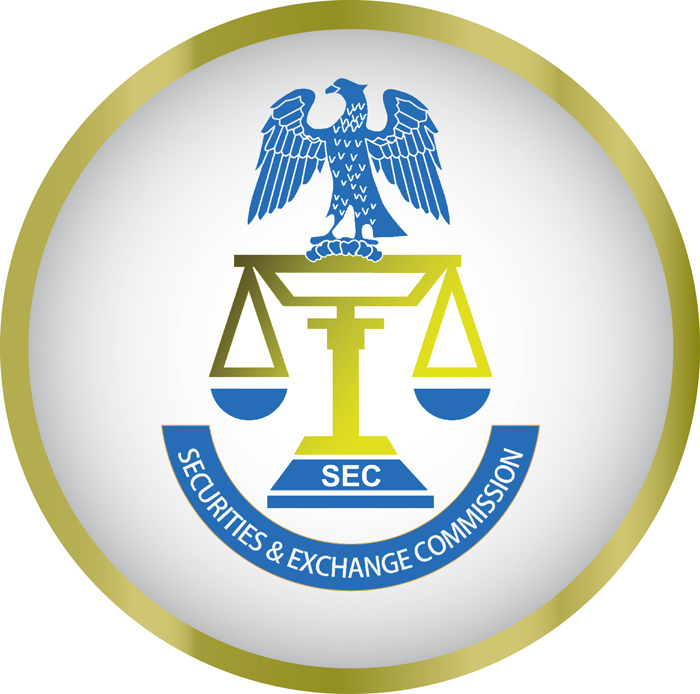 Secondary Market
FMDQ
Total turnover in 2018 N182,856.9bn
A growth of 28.7% compared to N142,029.4bn recorded in 2017
Treasury bills dominate the market
Total turnover in Feb’19 N19,184.2bn
27.2% higher than Jan’19 turnover.

NASD
Total value in 2018 – N30.8bn
608% higher than 2017 value of trade – NN4.35bn
Value of trade at the end of Feb’19 N1.1bn.
28.5% lower than the value recorded in Jan’19
AFEX
Total value of traded commodities in 2018 – N2.15bn
50.5% lower than the value of trade in 2017 – N4.35bn
Value of trade in Feb’19 – N192.3mn
61.7% lower than the value recorded in Jan’19 (N502.7mn)
Market performance was bearish for most of 2018:
Coming from a high base in 2017.
Weak investor sentiment.
Persistent sell-offs
US raising rates/
Election effect
Elections now over
Back to familiar terrain
Case for New Listing
In1961,trading commenced with 19 securities (3 equities, 6 FGN Bonds,10 industrial loans)
320 listed companies in the history 
Currently about 162
We need new listing
We need to be innovative in attracting them
Are their other selling points apart from sourcing capital?
What model works best?
9
Emergence of New Products
Emerging Products
Merits of Regulation
The Nigerian Capital Market needs to be deepened to contribute more to the development of the country.
New products and platforms have played into the regulatory space.
Not traditional products regulated by the SEC.
Combination of equities public offers, crowdfunding and collective investment schemes.
It is important to recognize their existence and regulate them.
The products are all available on the internet (public); 
they make promises of high and positive returns 
products are in units to which investors subscribe 
the issuing company manages investment on behalf of investors 
provide some form of insurance on investment
profits are shared based on investors’ unit subscription
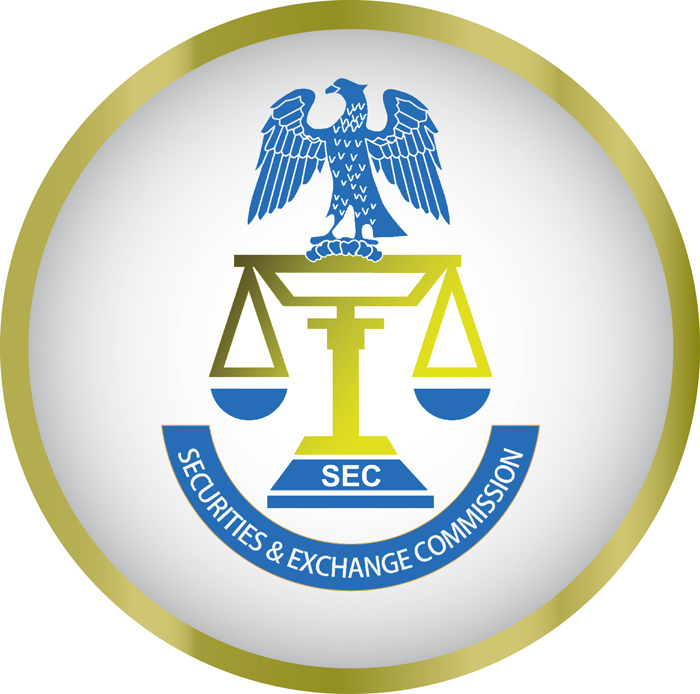 Outlook
Implementation of the new OPEC oil quota which will impact
Oil revenue
Reserve accretion – limiting forex intervention
......unless compensated by high oil price
Sustained higher oil prices as a result of compliance with production cuts
Market performance dependent on
Familiar political terrain
Trade policy/CBN
Corporate earnings performance
Policy direction of the government
…..likely to be volatile over the next few months
Global developments
Political outcomes
11
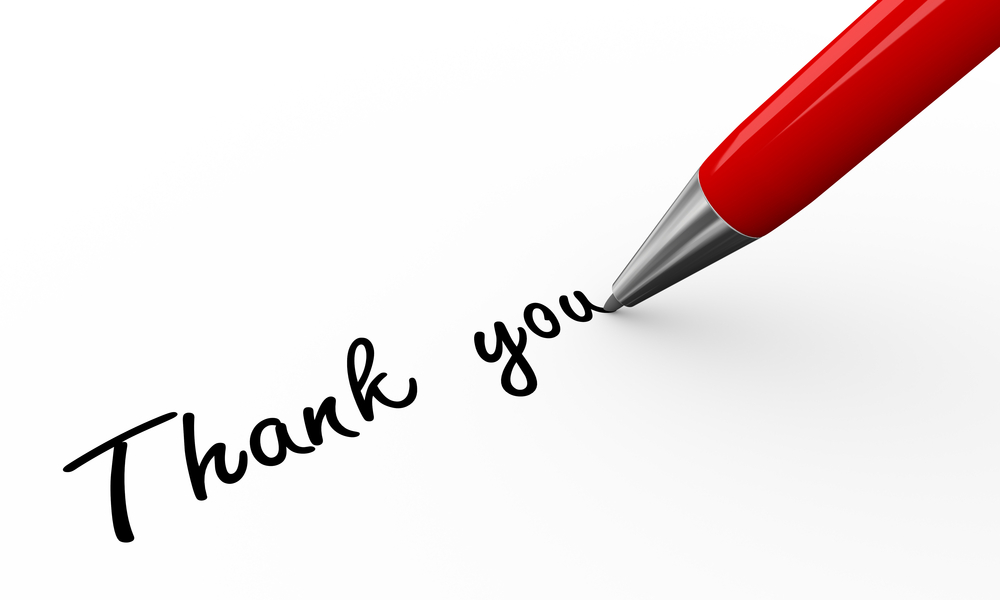 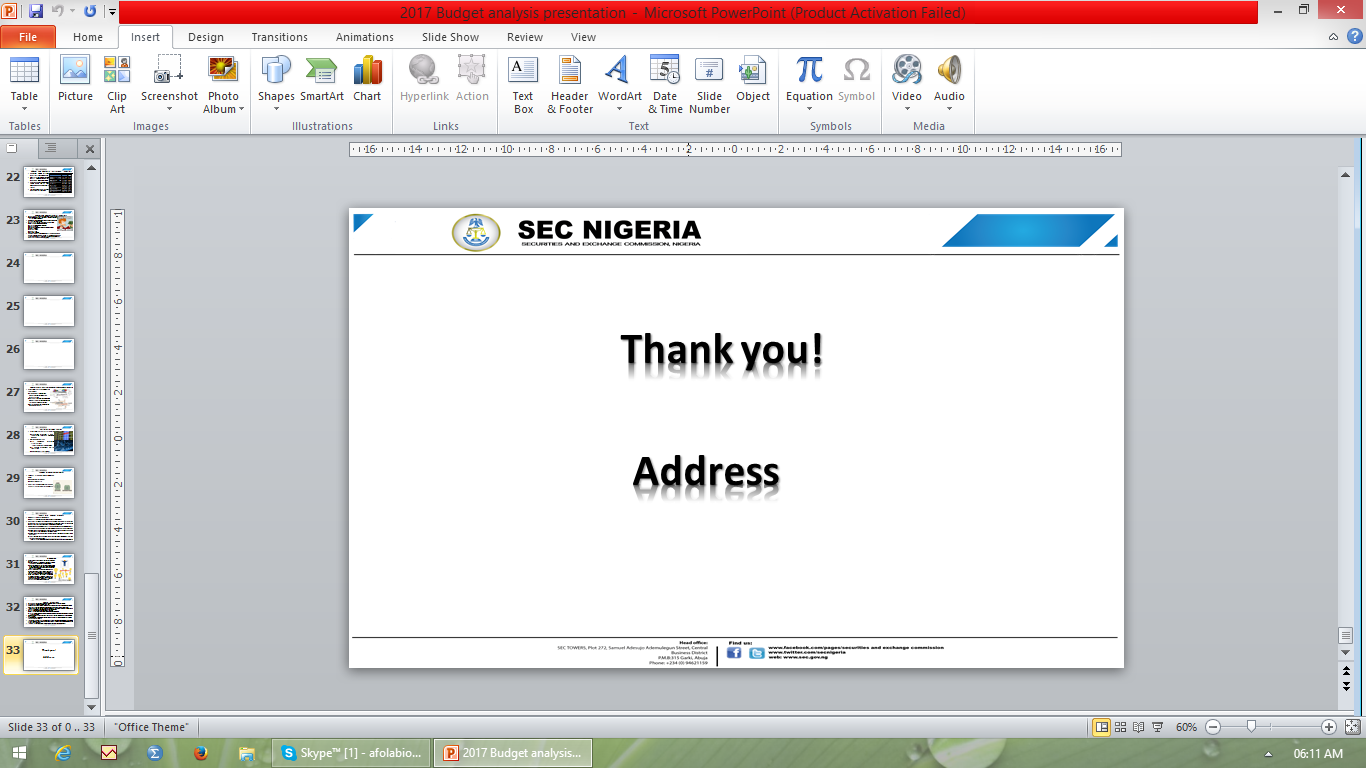 12